Verdrinking
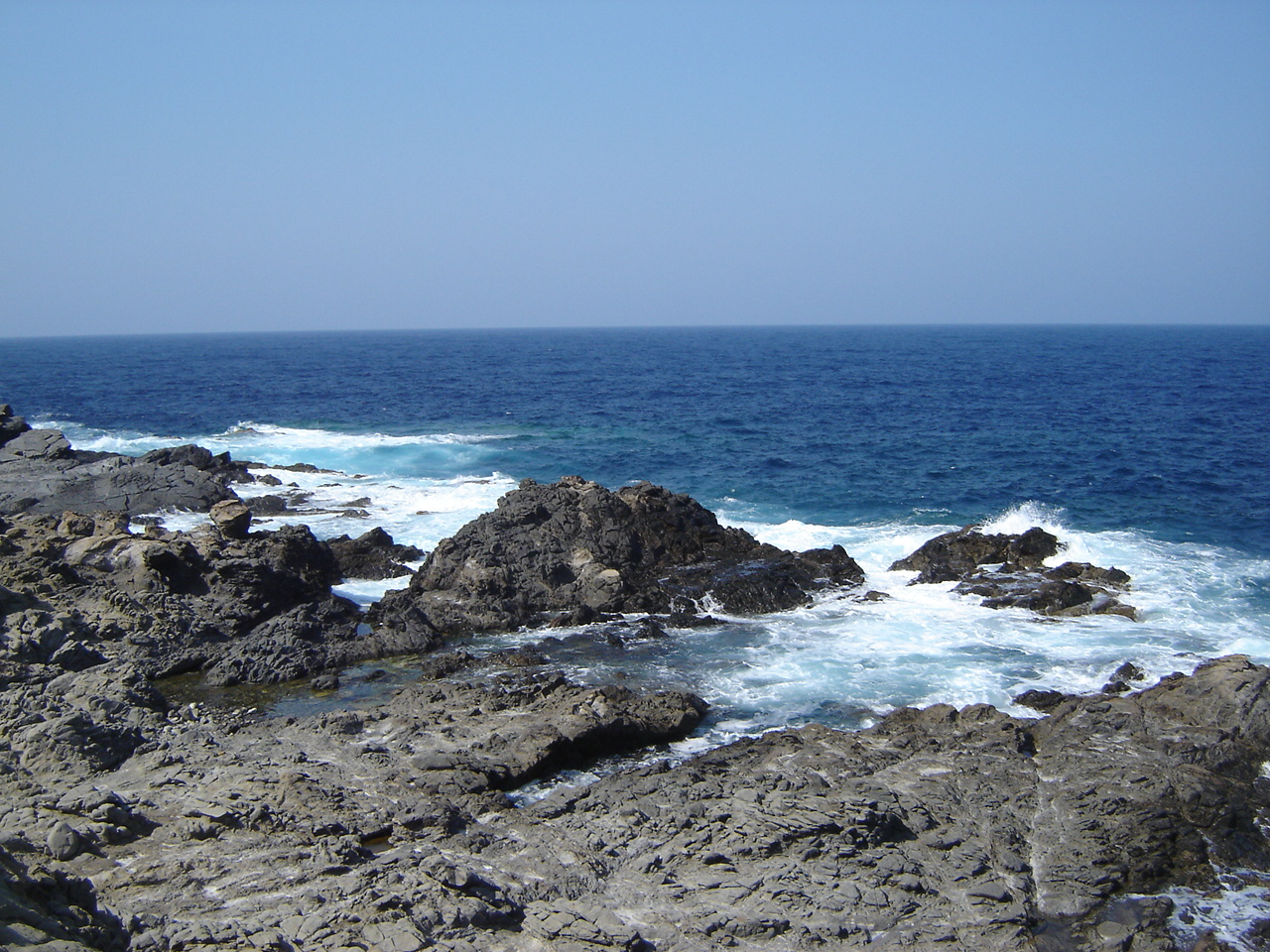 Doodsoorzaak = verstikking zuurstoftekort – hypoxie
Steeds risico op hypothermie
Uitgestelde verdrinking: na aanvankelijke succesvolle behandeling ontstaan complicaties met mogelijk overlijden
Zout of zoet water: geen verschil in overleving
Oorzaken
Uitputting 
Onvoldoende kunnen zwemmen, paniek, slecht materiaal
Ongeval
Complicatie van duikongevallen
Ziektetoestand optredend in het water
Koude-shock (hydrocutie)
Verdrinking: verloop
Noodfase
Ernstige nood, maar nog rationeel
Roepen, spartelen, uit water proberen komen
Verdrinkingsreflexen
Ongericht trappelen
Lucht happen
Ongecontroleerd ademen
≠ ‘watertrappelen’ !!!
Onderdompeling en verdrinking
Adem inhouden
Hypoxie (80% aspiratie, 20% spasme)
[Speaker Notes: Een verdrinkingsproces duurt 3 à 5 minuten, waarvan maximaal anderhalve minuut bij bewustzijn
Fase 1: kan nog uit water komen
Fase 2: kan niet meer uit water komen – snel handelen!!
Spasme  = laryngospasme

Drowning chain of survival bestaat uit  5 elementen en is gebaseerd op talk – reach – throw
De 5 element zijn
Prevention of drowning
Recognition of distress in the drowning victim 
Provide floatation
Remove patient from water
Provide care as needed]
Symptomen: zeer variabel
Ademhaling
Afwezig, voldoende, onvoldoende, kortademig, schuim, hoesten
Bloedsomloop
Geen bloeddruk, lage bloeddruk, hoge bloeddruk
Trage pols, snelle pols, geen pols
Bewustzijn
Aanwezig, afwezig, stuipen, verwardheid
Huidskleur
Meestal blauw
Braken
Prognose
Overlevingskansen afhankelijk van:
Oorzaak van de verdrinking
Duur van de onderdompeling: langer dan 10 minuten heeft hoger risico op slechte outcome
Temperatuur van het water 
Hypothermie werkt beschermend 
Forse hypothermie: kan lijken op overleden persoon dus “Nobody is death until warm and death”
Tijd tot eerste beademing
Tijd tot CPR

In fase twee sterft bij redding en reanimatie 10 - 20%, in fase 3 is dit 50%.
[Speaker Notes: Het is zeer moeilijk op de prognose van een verdrinking slachtoffer te bepalen. Uit studies blijken volgende elementen geassocieerd te zijn met een hoge risico op slechte ouctome:
Submersion > 10min
Langedurige “no flow” time door uitgestelde CPR
Langdurige “time to first breath”
Ernstige acidose met Ph< 6,5

Forse hypothermie: kan lijken op overleden persoon dus nobady is death unless warm and death 
Maar hypothermie werkt beschermend (dus zelfs langdurige subersie in koud water kan nog een goede outcome kennen)
Echter als Ijskoud water (<6°c) en patient is jong of small of submersie > 60min dan is overleving minimaal

Mammelian diving refelx (apnea, bradycardia and selective vasoconstriction) & selective brain cooling are protective and extend the hypoxic survival time]
Behandeling
Slachtoffer uit het water halen
CPR zo nodig
Start met 5 beademingen, nadien 30:2
Lang volhouden: koude is beschermende factor voor de hersenen
Geen hartmassage in het water
Beademing in het water kan eventueel (start hiermee alvorens te slepen)
Geen tijd verliezen met water uit de longen te halen – enkel uit de mond
Behandeling
Bewusteloos en ademend: stabiele zijligging – zuurstof toedienen
Opwarmen
Steeds naar ziekenhuis afvoeren (uitgestelde verdrinking)
Redding (Duiker-redder)
Eigen veiligheid primeert: niet zelf in het water gaan indien niet strikt noodzakelijk
Bevrijdings- en vervoerstechnieken
Horizontaal uit het water halen zo mogelijk (risico op shock indien verticaal)
Bij duik in ondiep water: halswervelzuilletsels mogelijk